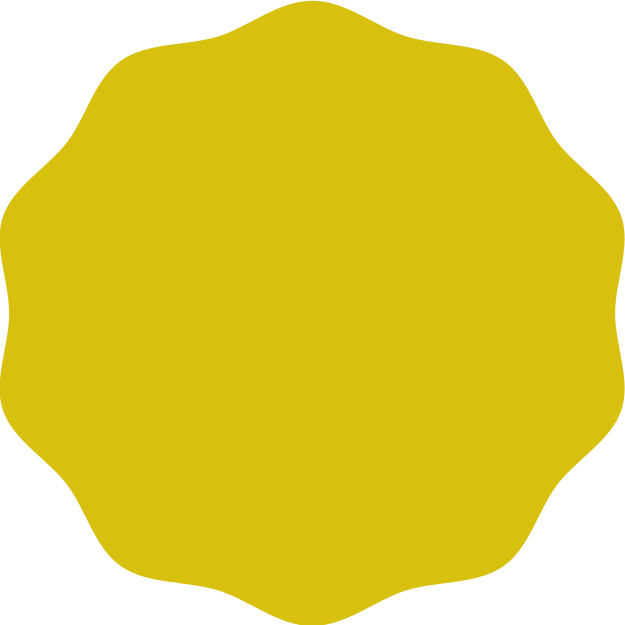 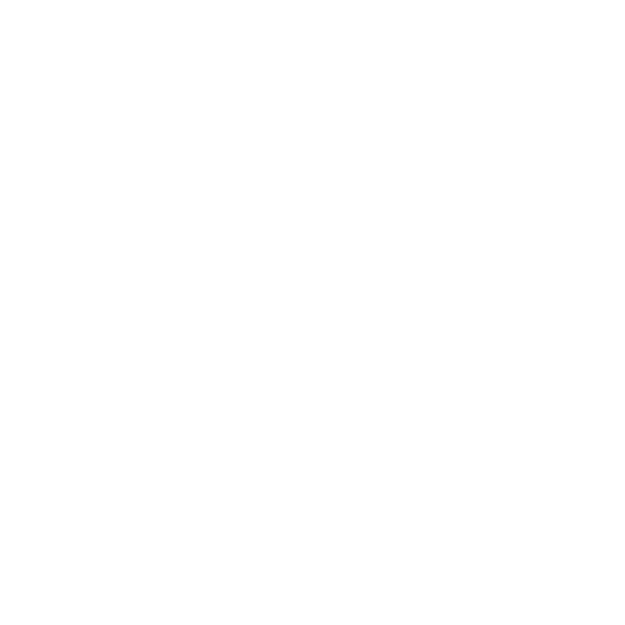 LOGO
Scholarship Award
This award is given to
KYRIE PETRAKIS
in recognition of her excellence in academic 
endeavors & community involvement.
Cia Rodriguez
Yanis Petros
DIRECTOR
PRESIDENT
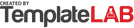